Hammarö FK P-10
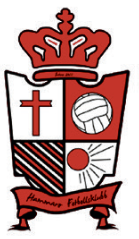 Föräldramöte 2024
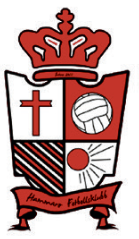 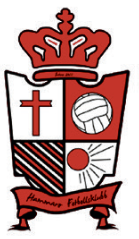 Agenda
Ledargruppen
Mål med verksamheten
Värdegrund
Träningsupplägg
Matchupplägg
Cuper
Kiosk, försäljning och sponsorer
Samsyn
Övriga frågor
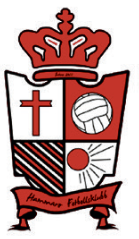 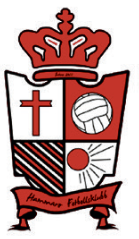 Ledargruppen
Patrik Werner – Huvudansvarig och kontaktperson
Andreas Ottosson
Anders Persson
Christian Jarung
David Klevmarken
Erik Sigurdsson
Fredrik Sandlund
Jonas Svensson
Johan Holmgård
Simon Ericsson
Tony Gustafsson
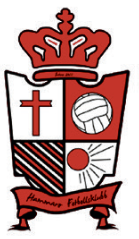 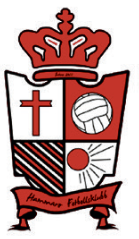 Mål med verksamheten
Vi vill skapa en miljö och verksamhet där vi på bästa sätt stöttar killarna i utvecklingen av sina fotbollsfärdigheter!
Genom en hög ledartäthet skapar vi förutsättningar att se varje individ.

Vi vill att så många killar som möjligt spelar fotboll så länge som möjligt!

Vi vill stötta killarna att inte enbart utvecklas som fotbollsspelare, utan även som medmänniskor som bryr sig om sina kompisar/lagkamrater!

Hammarö FK har som ambition att vara en förening som erbjuder en gedigen fotbollsutbildning som kan vara en språngbräda till större föreningar!
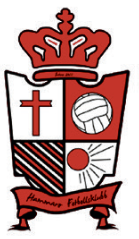 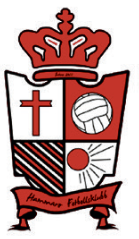 Värdegrund
Respekt och Jämlikhet.
Bemöt andra som du själv vill bli bemött! (medspelare, motspelare, ledare, domare)
Nolltolerans mot kränkning, mobbning, rasism, diskriminering!
Svordomar, könsord och rasistiska ord accepteras inte!
Föräldrar hjälper oss ledare!

Uppmuntra och ge beröm till sina kompisar!
Skapar glädje och engagemang och bidrar till ett livslångt idrotts- och föreningsintresse.

Laget före jaget.

Fokus på fotboll när vi är på träning och match!
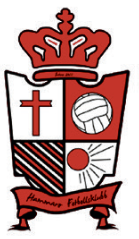 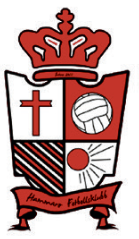 Träningsupplägg
Två träningsgrupper blir en!
2st träningar/vecka som grund. Extra träningar kan tillkomma.
Kalendern alltid uppdaterad.

Träningsupplägg:
Fortsatt fokus på individuella färdigheter såsom driva, passa, skjuta och övrig teknik.
Mer fokus på samspel och större spel 7v7.

Fokus på fotboll! Vilja spela fotboll!
Ambitionen är att ha roligt med fotbollen på träning. Se, lyfta och utveckla varje spelare!
Stor träningsgrupp kräver fokus, ordning och reda, vilket är ett krav från oss ledare.
Föräldrar hjälper oss att förbereda killarna inför träning.
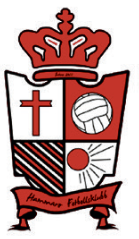 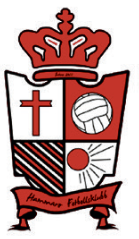 Träningsupplägg
Intresseanmälan – Målvakt.

Viktigt att försöka vara i tid till träning. Samling 10-15 min innan träningsstart.

Laget.se
Svara på kallelser i tid för vår planerings skull, gärna innan 12:00 på träningsdag.
Uppdatera svar om ändring sker så snart ni kan.
Uppdatera gärna era kontaktuppgifter.
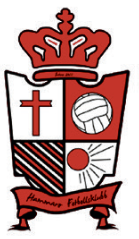 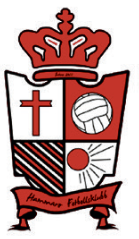 Träningsupplägg
Nivåanpassning i träning.
Vissa delar av vissa träningar.
Varför?
Målet är att få alla att lyckas och känna bekräftelse = skapar glädje, intresse och utveckling!
Viktigt att ej skapa fasta, statiska, grupper, blir då nivåindelning vilket inte är ok!
Alla får samma förutsättningar!

Förespråkas och rekommenderas av förbundet i viss del av träning från yngre åldrar.
Förening och samtliga årskullar hjälps åt för att använda detta på bästa sätt.
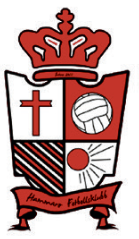 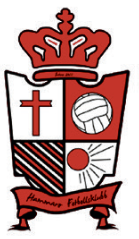 Matchupplägg
6st lag anmälda till seriespel 7v7.
Fasta lag under en period + möjlighet till två matcher/helg (intresseanmälan kommer).

10 spelare/lag rekommenderas.

Samma positioner under hela matcher, om möjligt.

Omklädningsrum innan och efter match, om möjlighet finns.
Föräldrar får gärna hålla sig undan från omklädningsrummet 

Spelare/ledare på en sida plan, föräldrar på andra sidan, om möjligt!
Försök att inte coacha egna barn från sidlinjen.
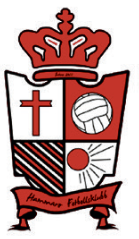 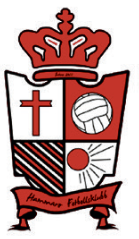 Matchupplägg
Hjälpas åt med tvätt av matchtröjor!
Lämnas tillbaka på nästkommande träning.

Kallelser till match:
Svara på kallelser, håll koll på deadline.
Ej svar på kallelse innan deadline = deltar ej. Ersättare kallas in.
Enbart kallelse gäller för match (många matcher i kalendern). Håll koll på vilken/vilka matcher er son är kallad till.

Domarvärdar på hemmamatcher.
Samtliga föräldrar som kollar på matcherna!

Önskemål om matchdagar och vilka kompisar man vill spela med kan ej tillgodoses.
Vi är ett lag, jobbar för att alla ska vara kompisar 
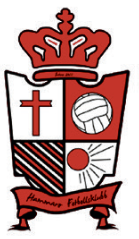 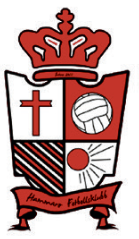 Cuper
10-åringarnas Cup, Ilanda.
4st lag anmälda.
3-4 augusti.

Fler cuper kan tillkomma.
Kan då bli aktuellt med olika cuper pga. svårt att anmäla många lag.
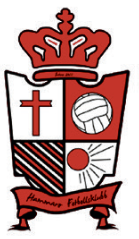 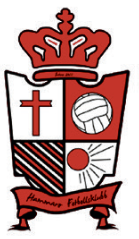 Kiosk, försäljning och sponsorer
Kiosk startas 2024 på Mömons IP.
Varje årskull i föreningen ansvarar för 2 veckor/år.
Med all sannolikhet enbart helg då Hammarö-lag har matcher.
Vill någon ta på sig ansvaret som kioskansvarig?

Försäljning.
Inget beslut taget angående försäljning. Kan bli aktuellt längre fram.

Sponsorer.
Tony Gustafsson sponsoransvarig.
Sponsorer klara till t-shirt, därav inga beställningar av träningskläder ännu.
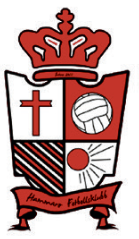 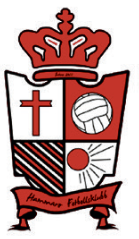 Samsyn
Varför erbjuder Hammarö FK fotbollsträning året runt?

Dialog med ledare i de andra idrotterna.
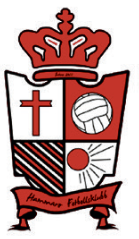 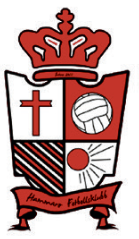 Övriga frågor?